Ισχύς και Στρατιωτικές Δαπάνες
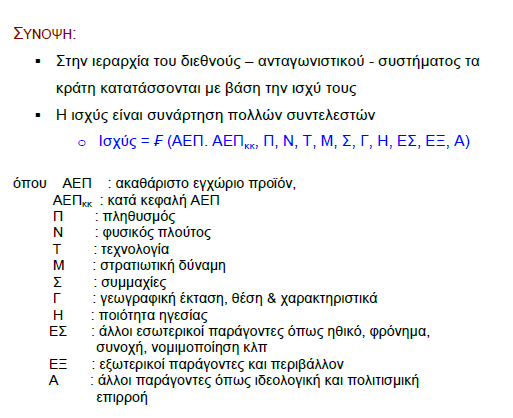 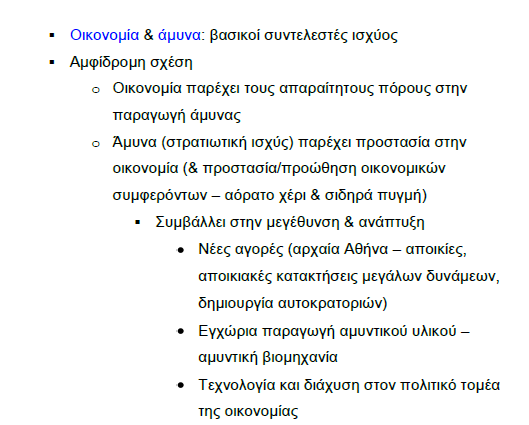 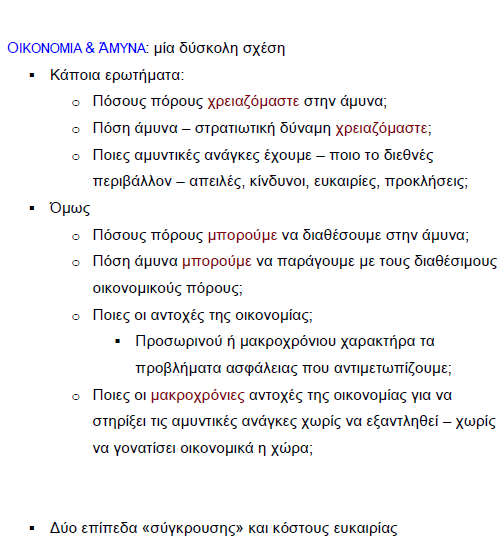 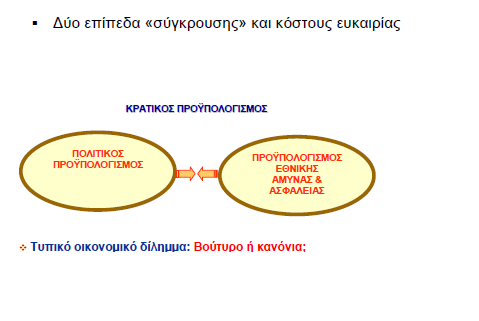 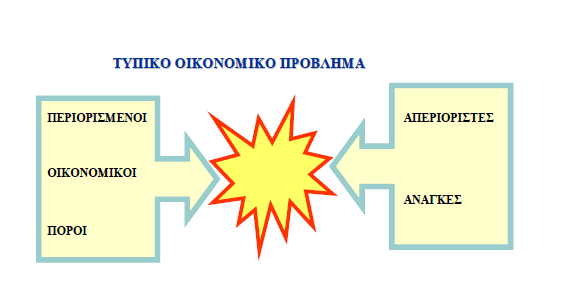 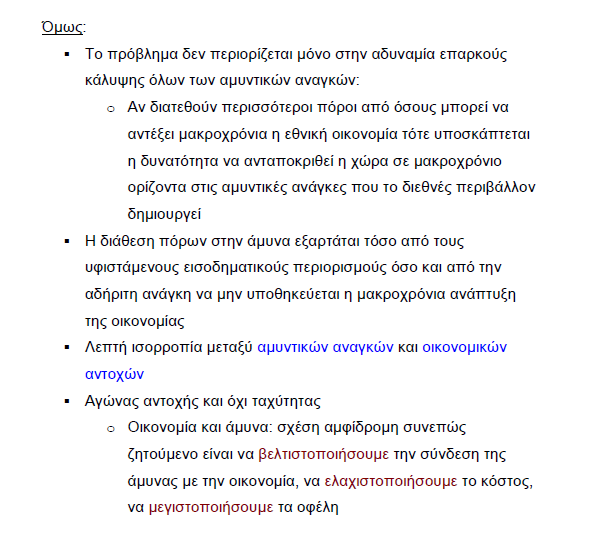 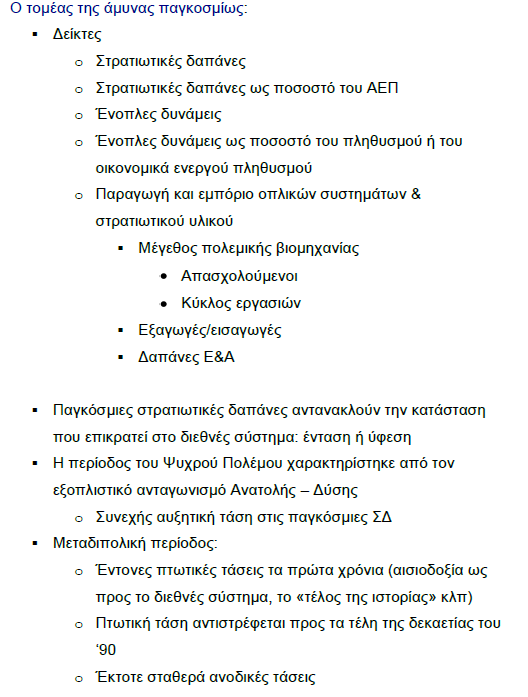 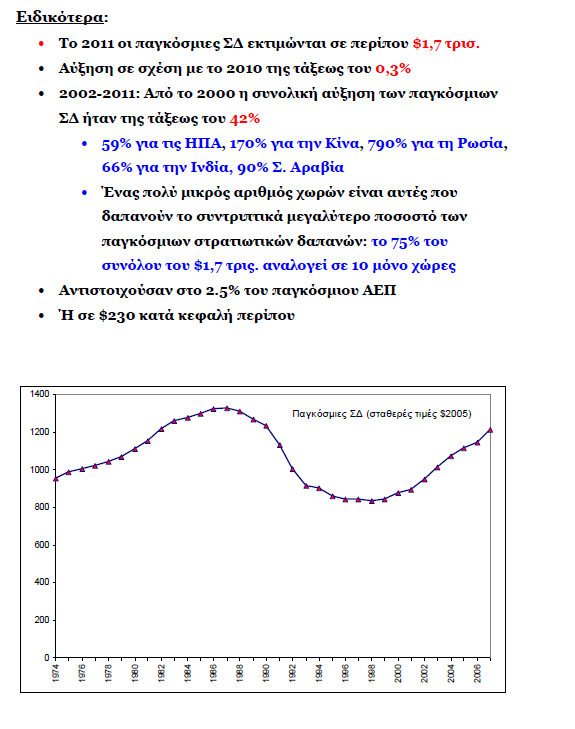 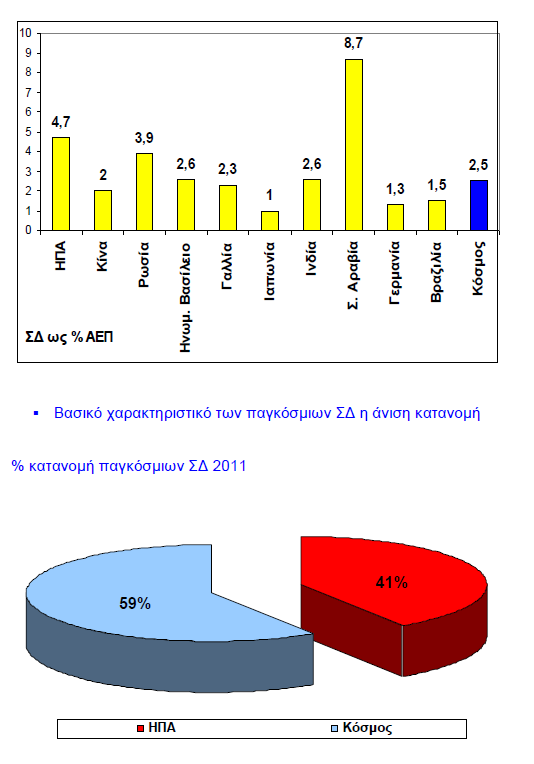 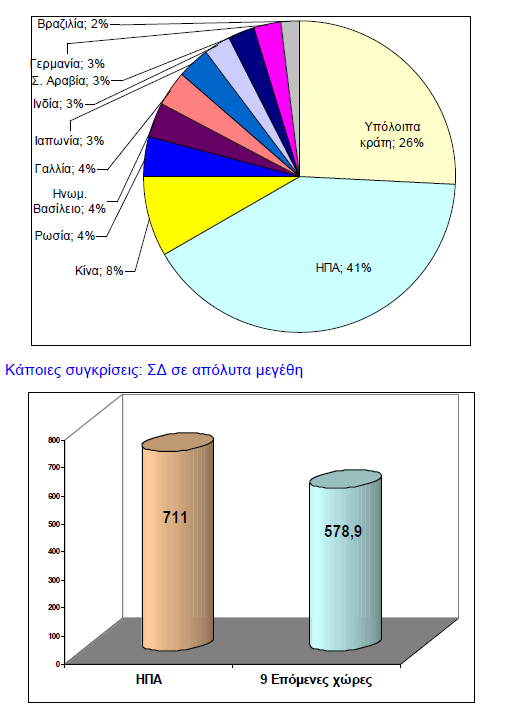 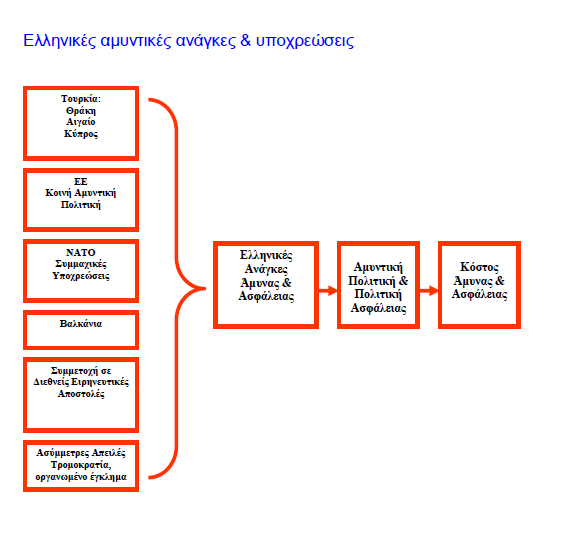 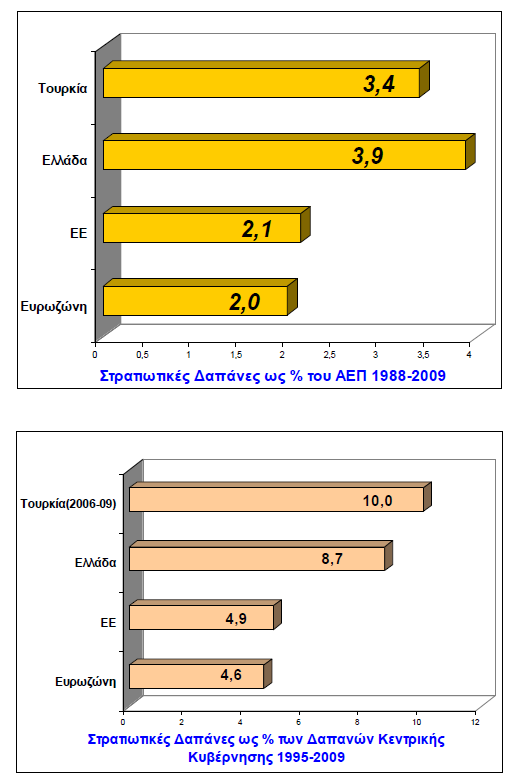 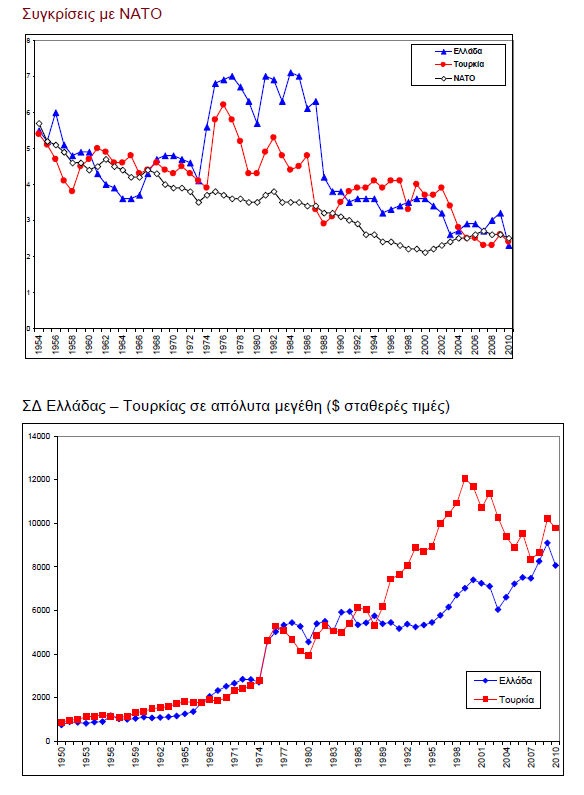 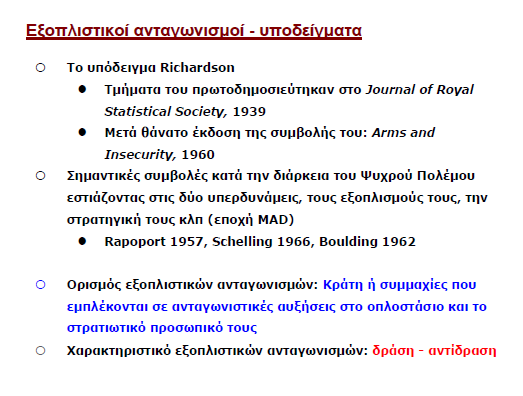 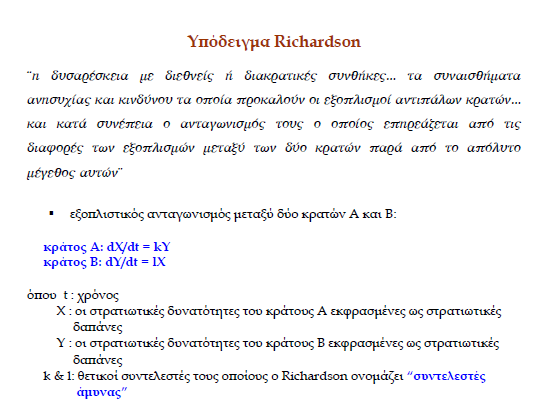 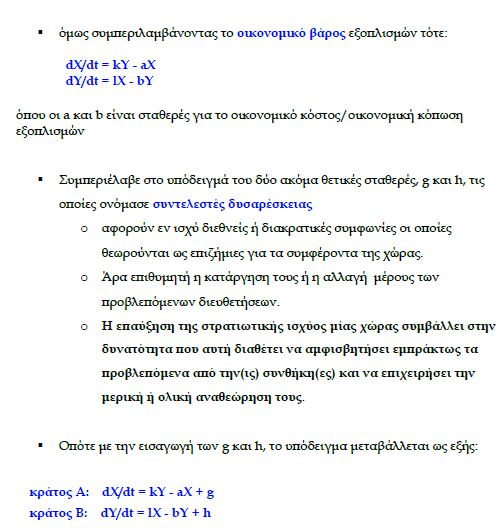 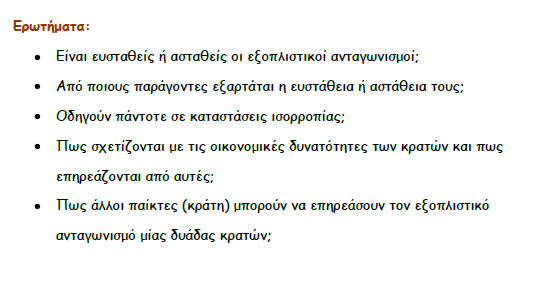 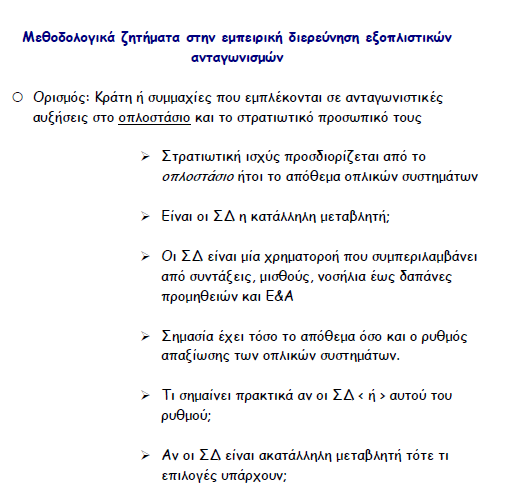 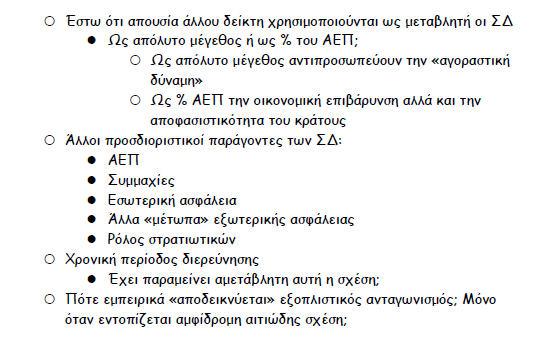 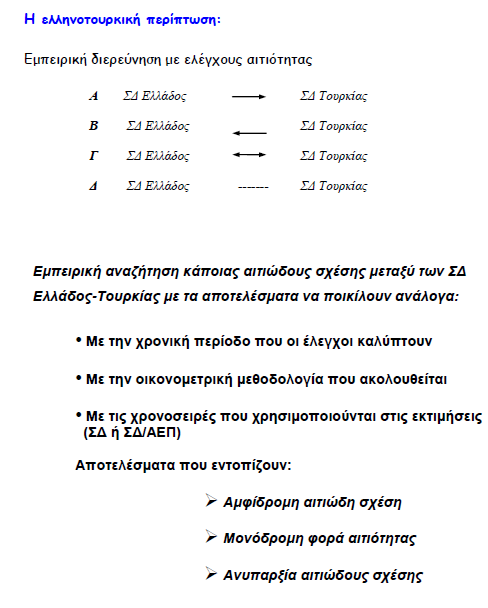 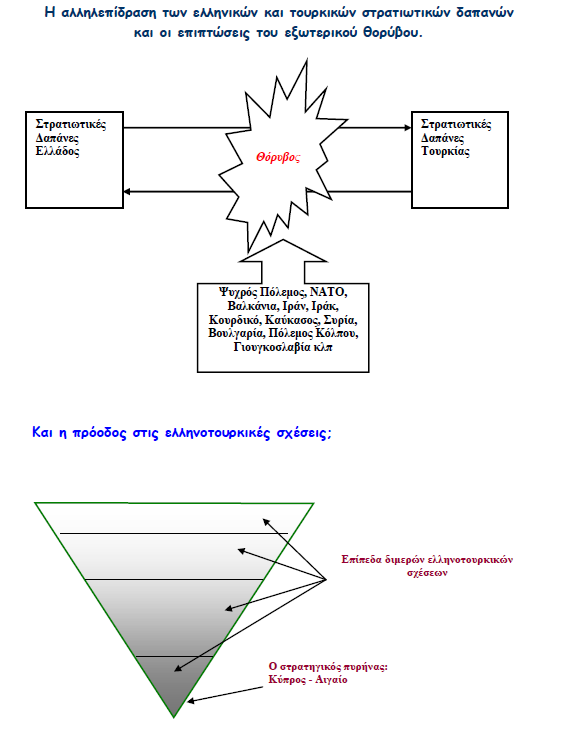 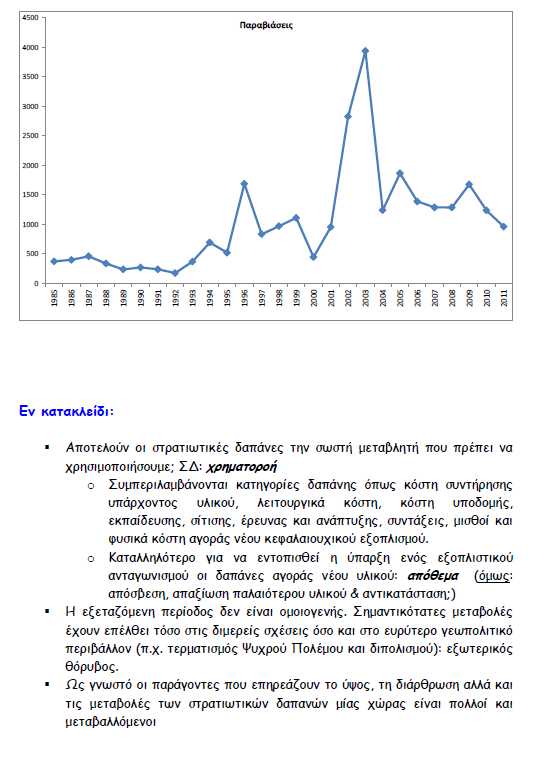 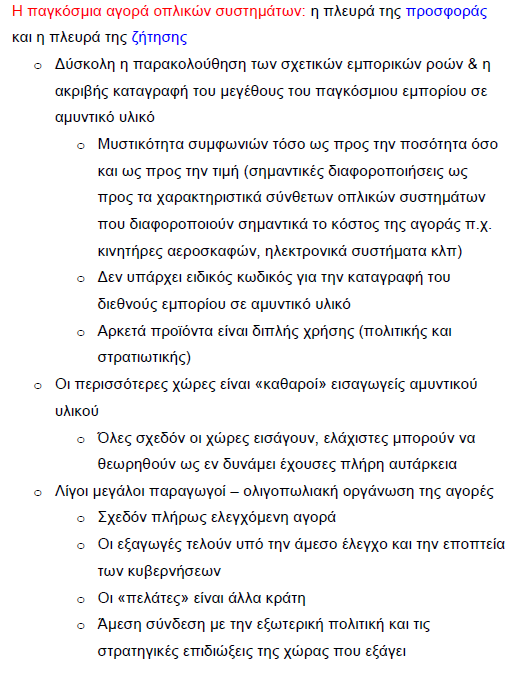 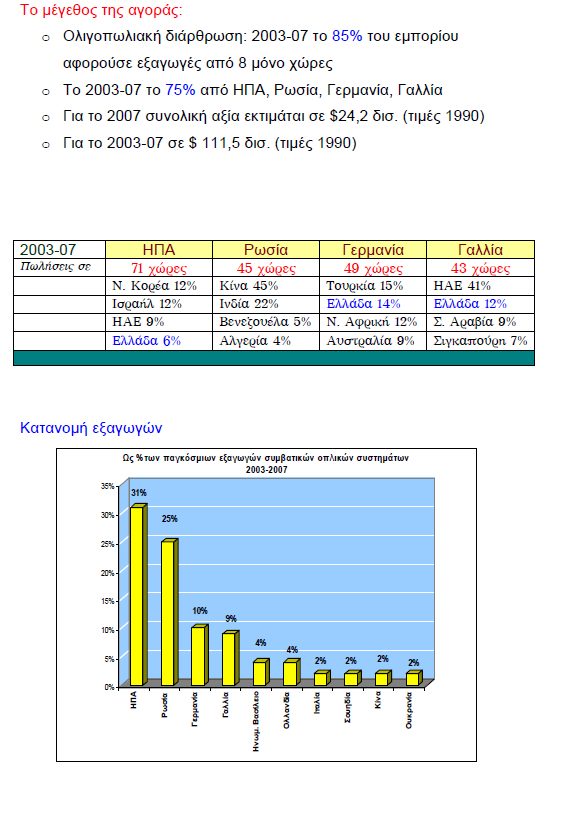 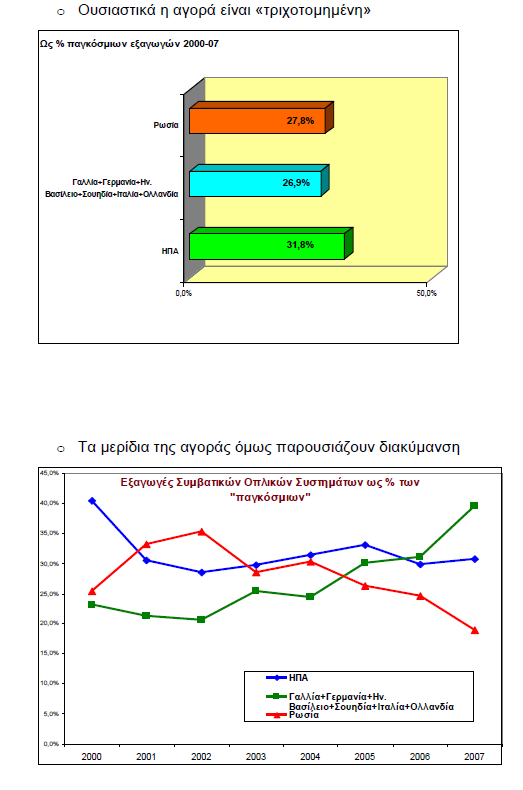 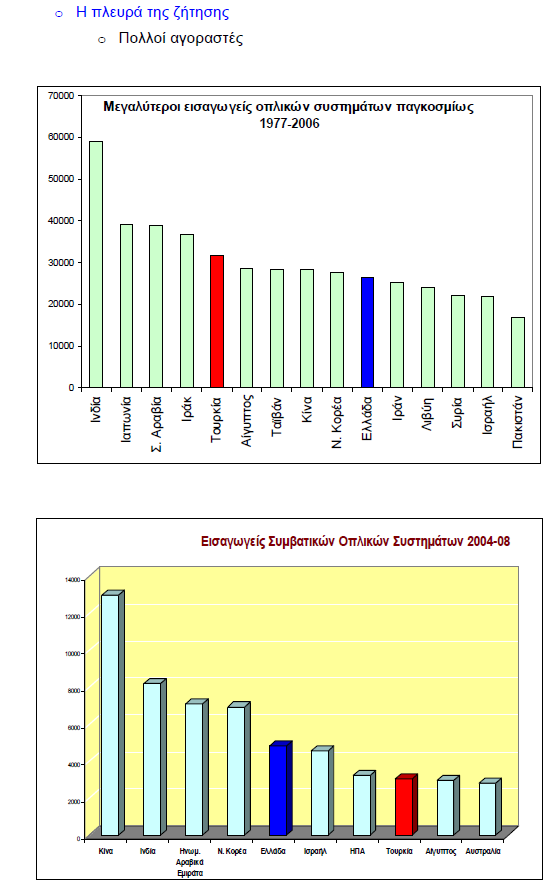 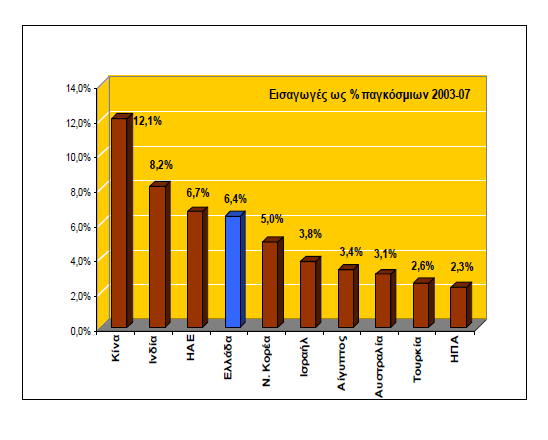 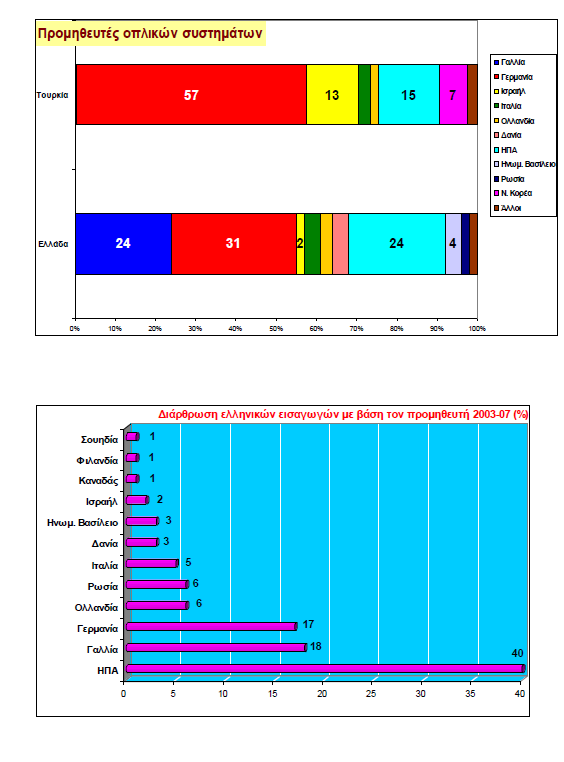